Учреждение образования 
«Гомельский государственный университет 
имени Франциска Скорины»
Кафедра геологии и географии
ФОТОКАТАЛОГ ПО ДИСЦИПЛИНЕ «ПАЛЕОНТОЛОГИЯ»
ЧАСТЬ III
ТИП СNIDARIA
КЛАСС ANTHOZOA
Тип Cnidaria
Класс Anthozoa
Подкласс Rugosa
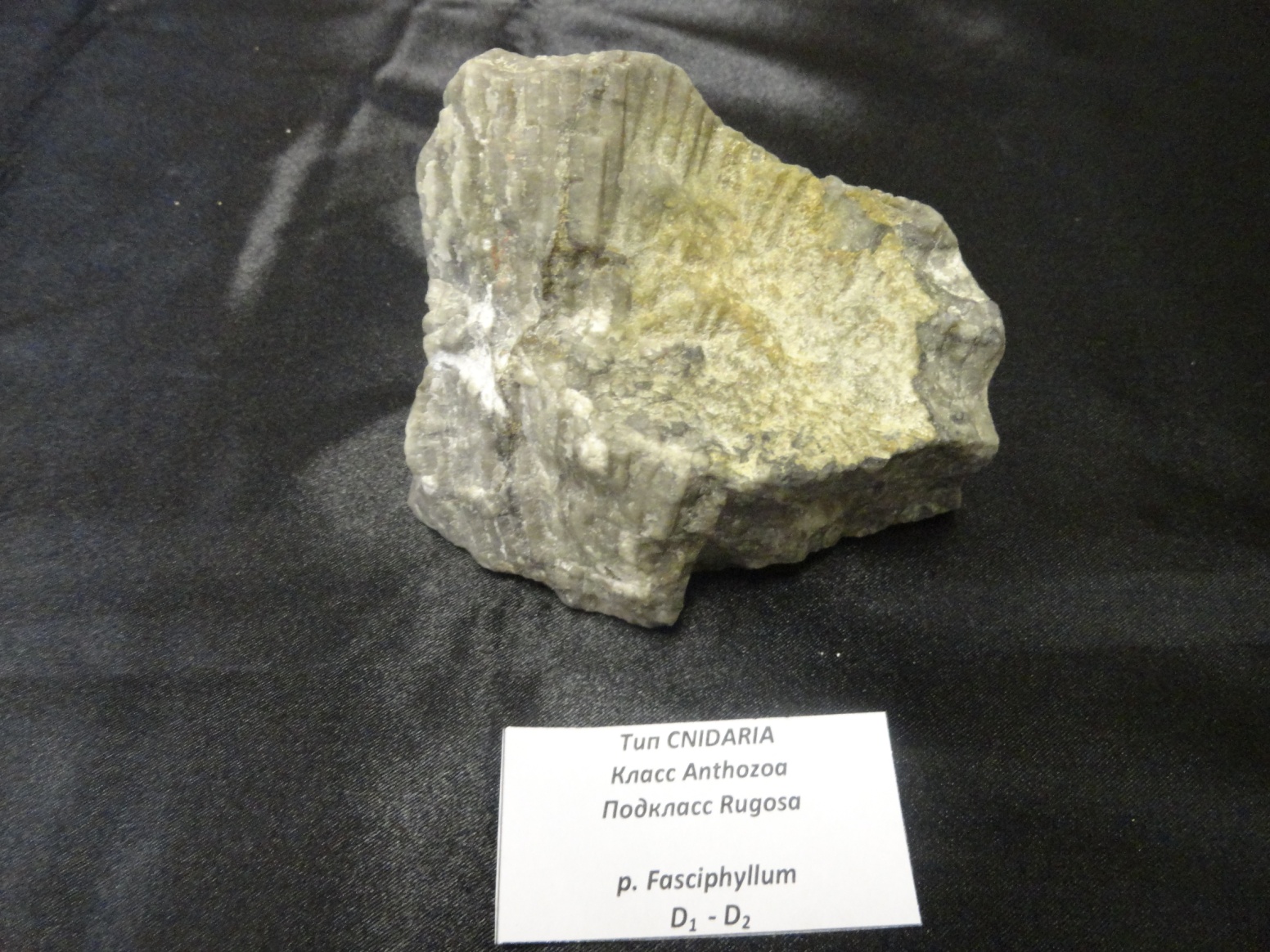 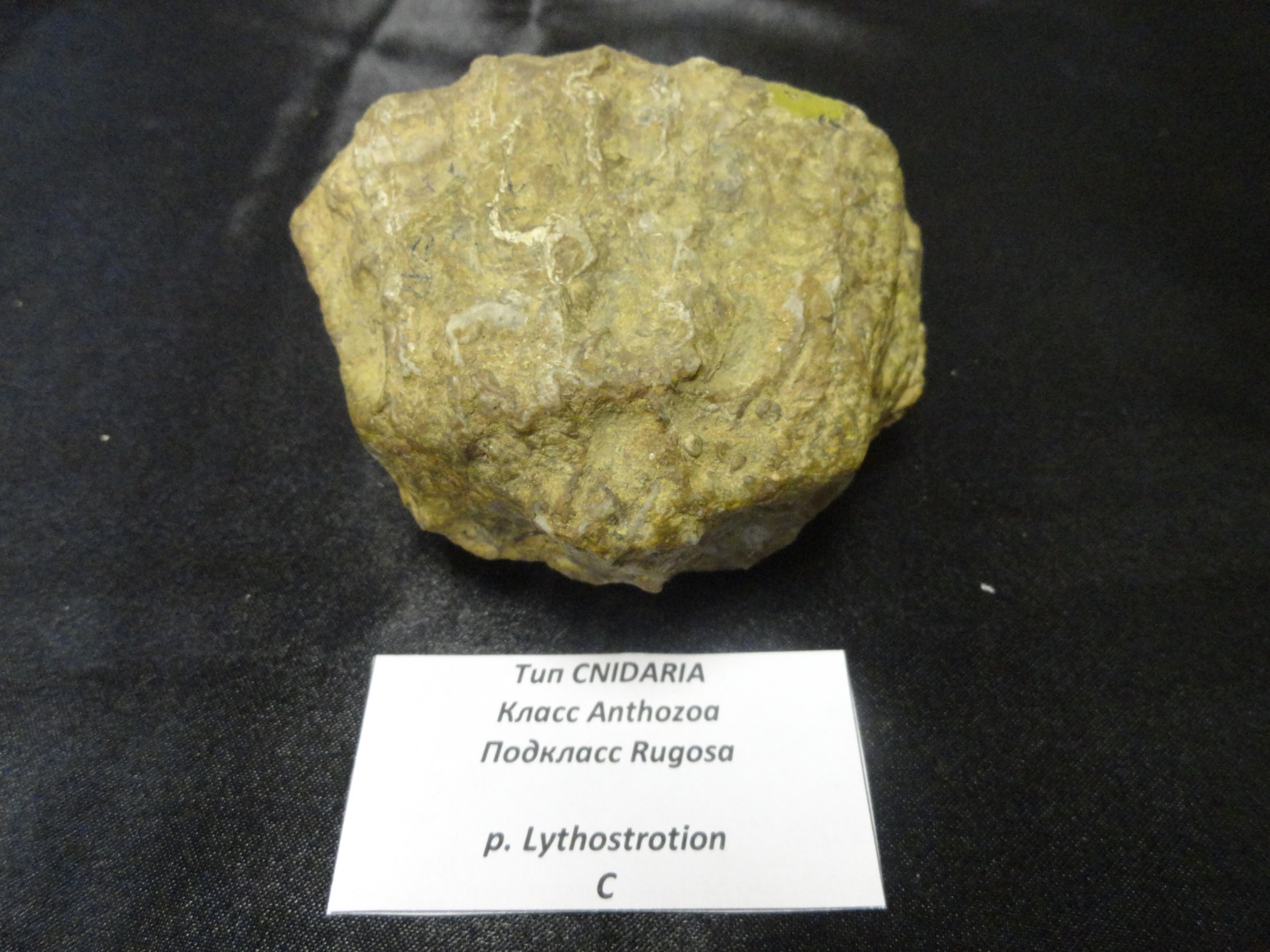 p. Fasciphyllum
D1  - D2
p. Lythostrotion
C
Тип Cnidaria
Класс Anthozoa
Подкласс Rugosa
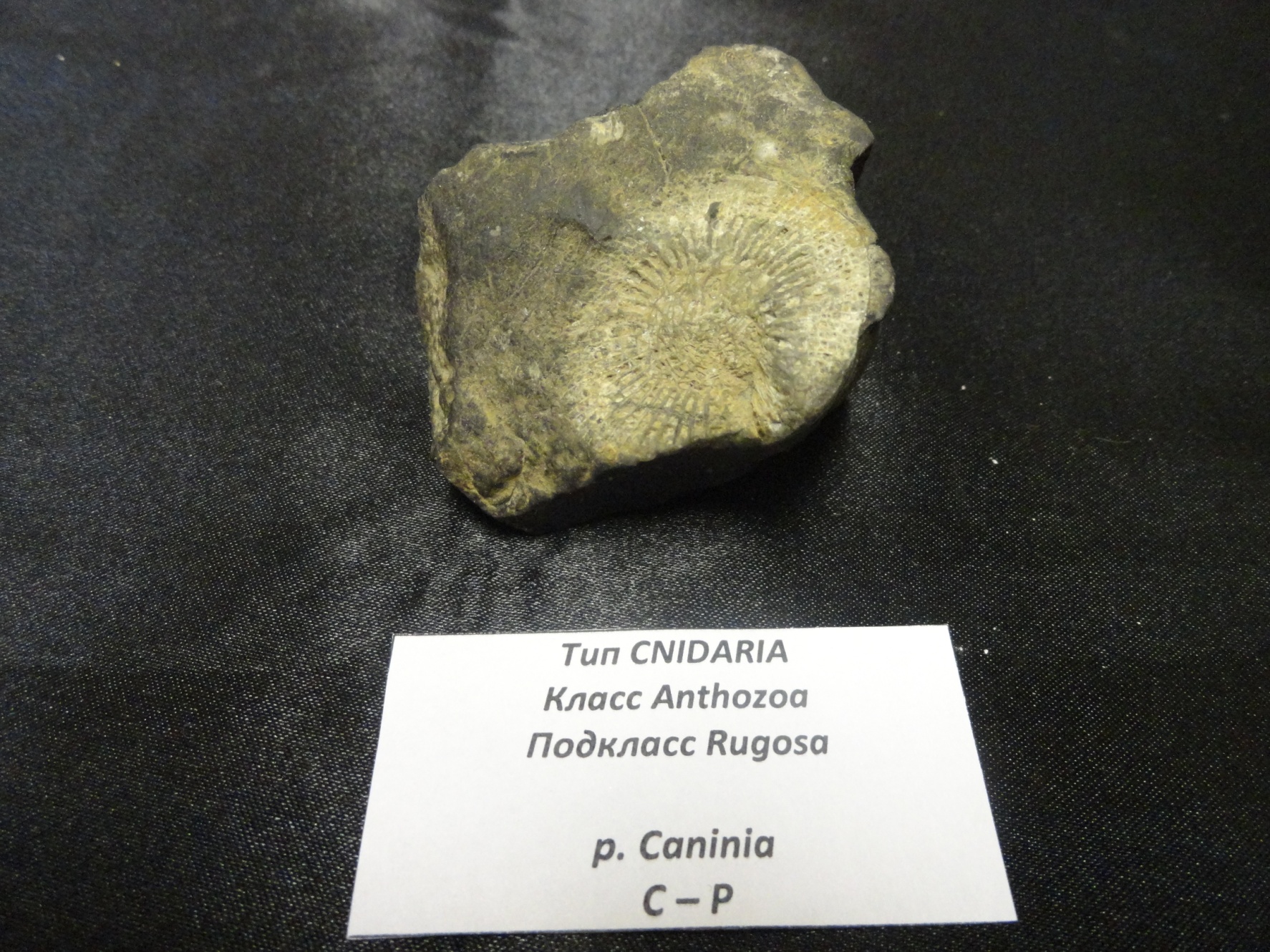 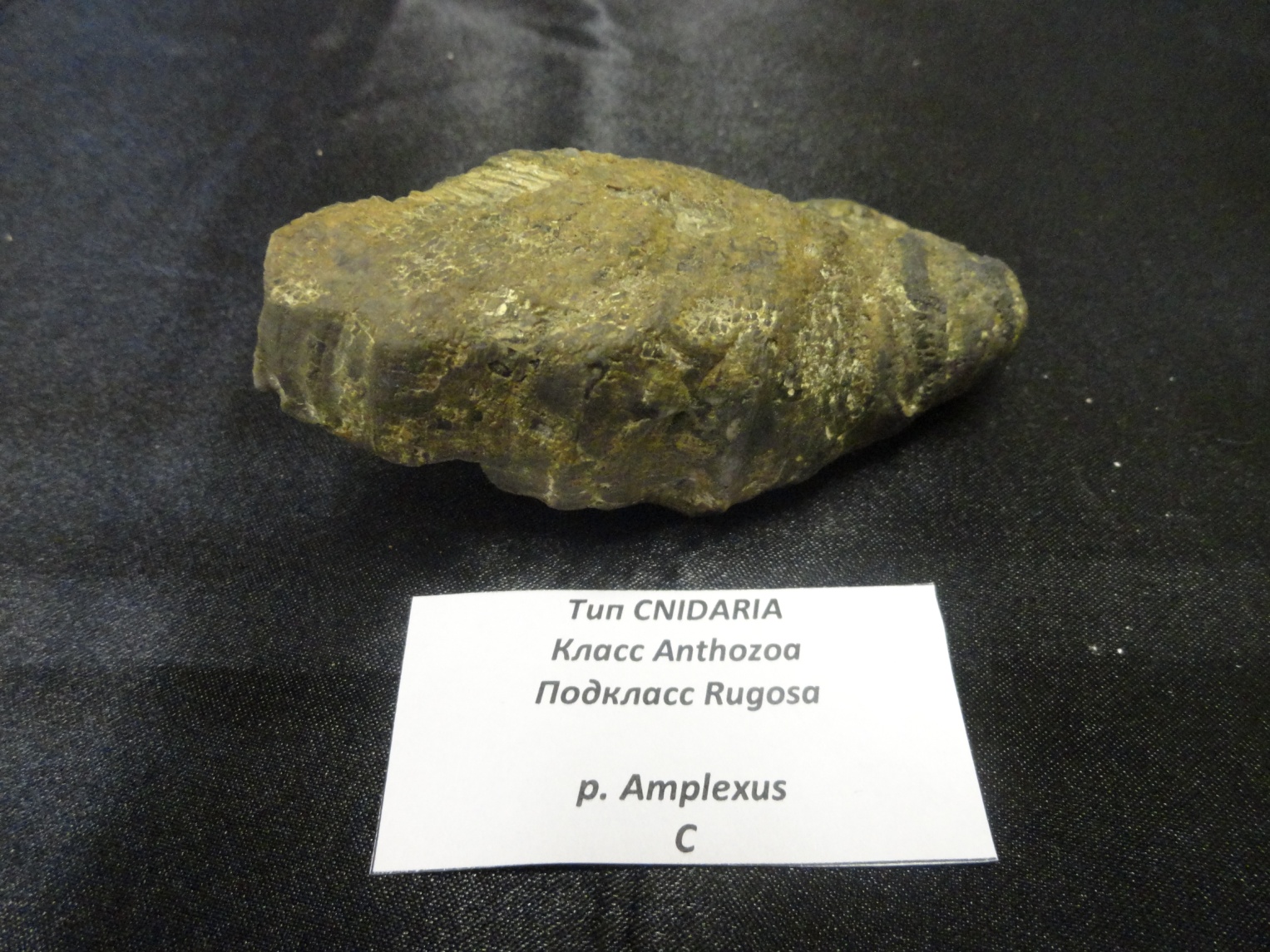 p. Caninia
C – P
p. Amplexus
C
Тип Cnidaria
Класс Anthozoa
Подкласс Rugosa
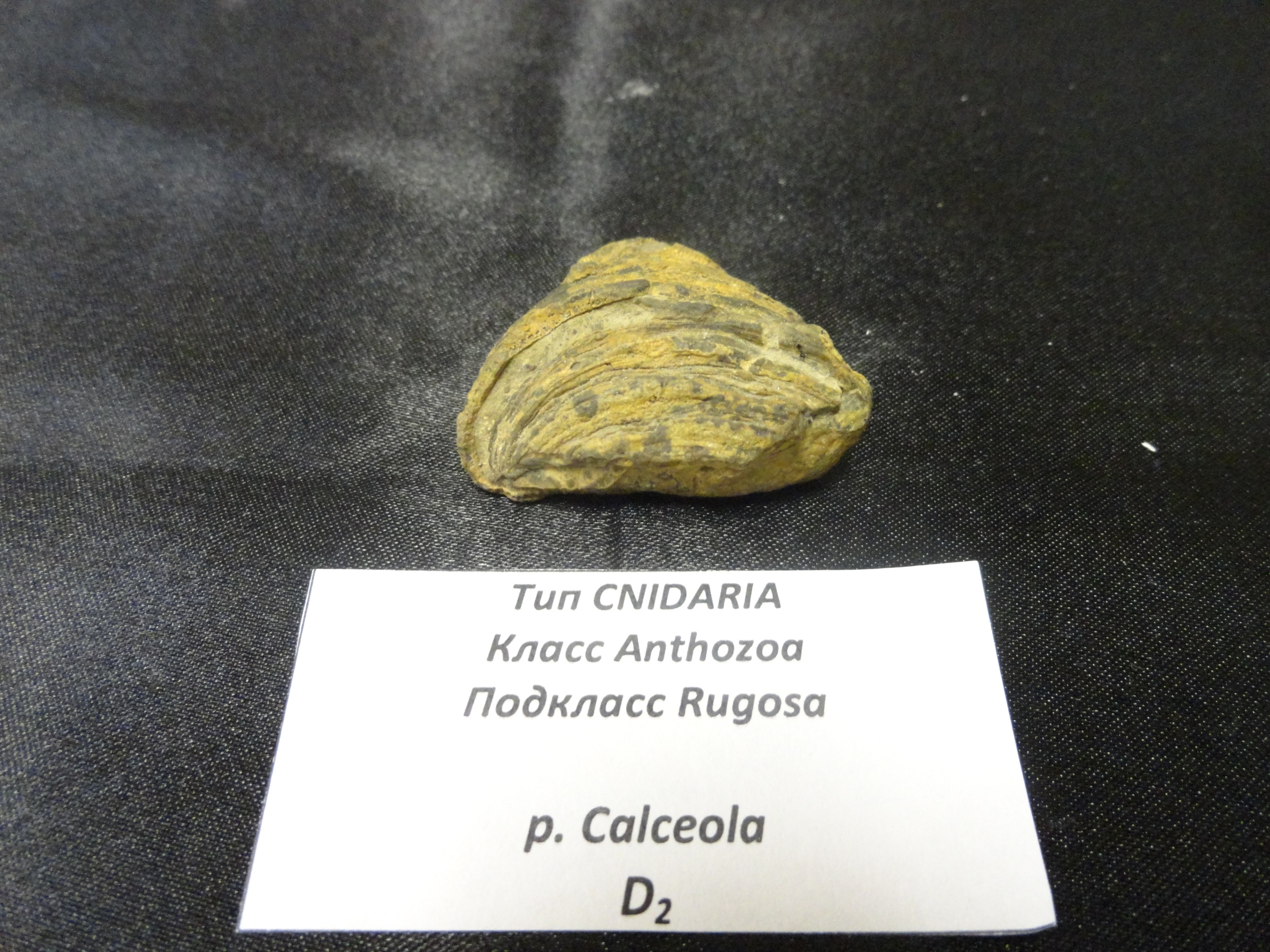 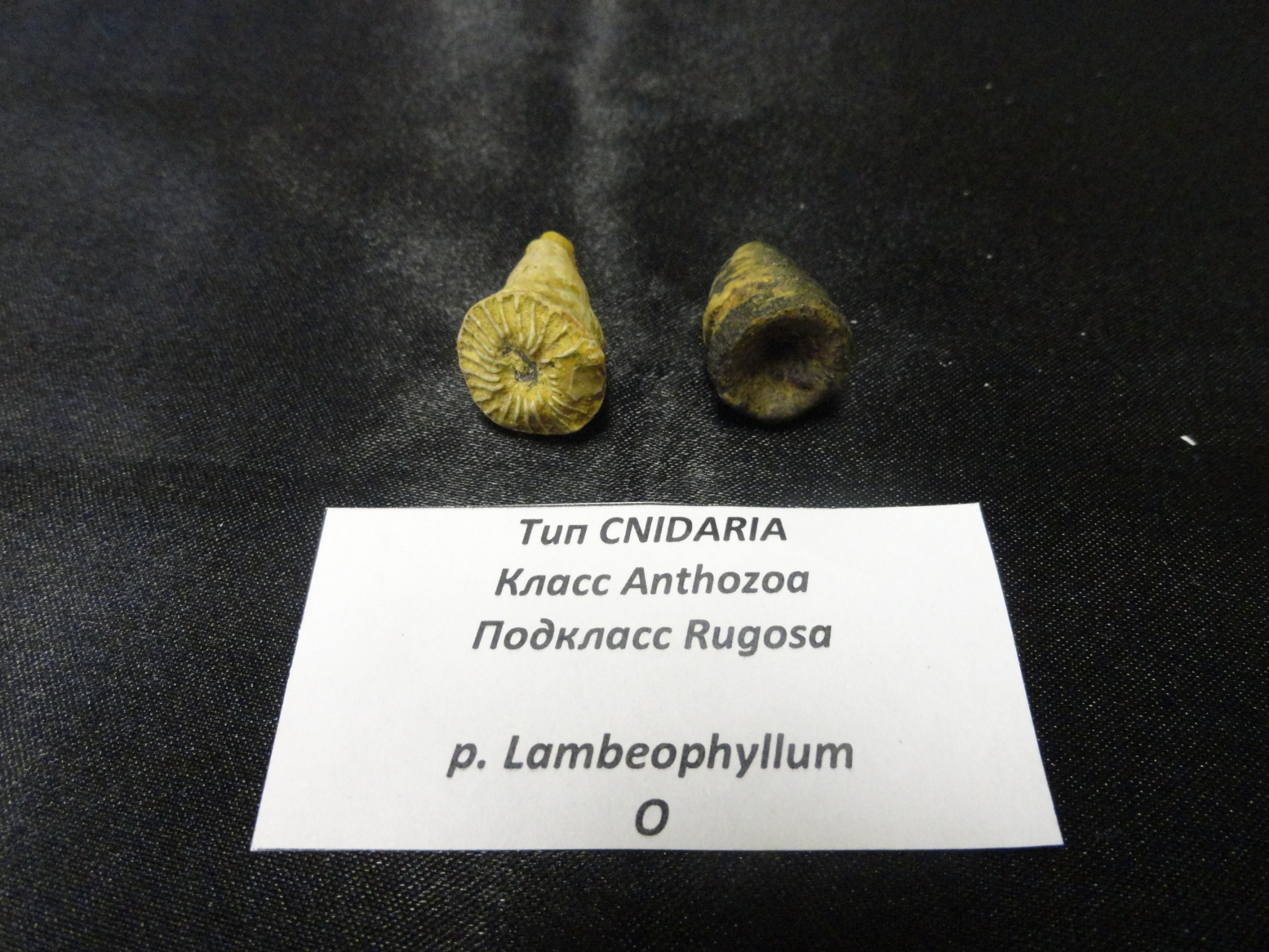 p. Calceola
D2
р. Lambeophyllum
O
Тип Cnidaria
Класс Anthozoa
Подкласс Rugosa
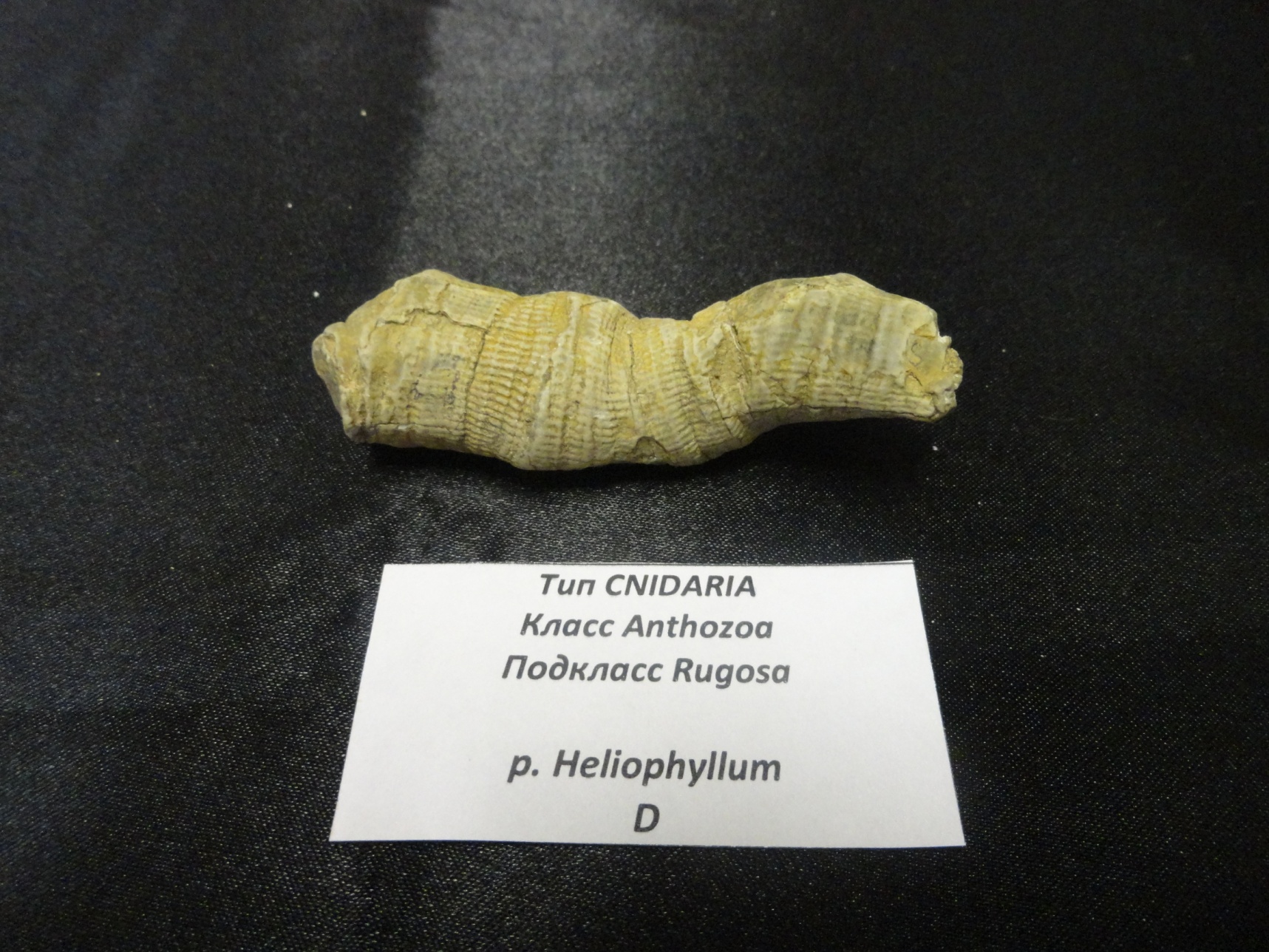 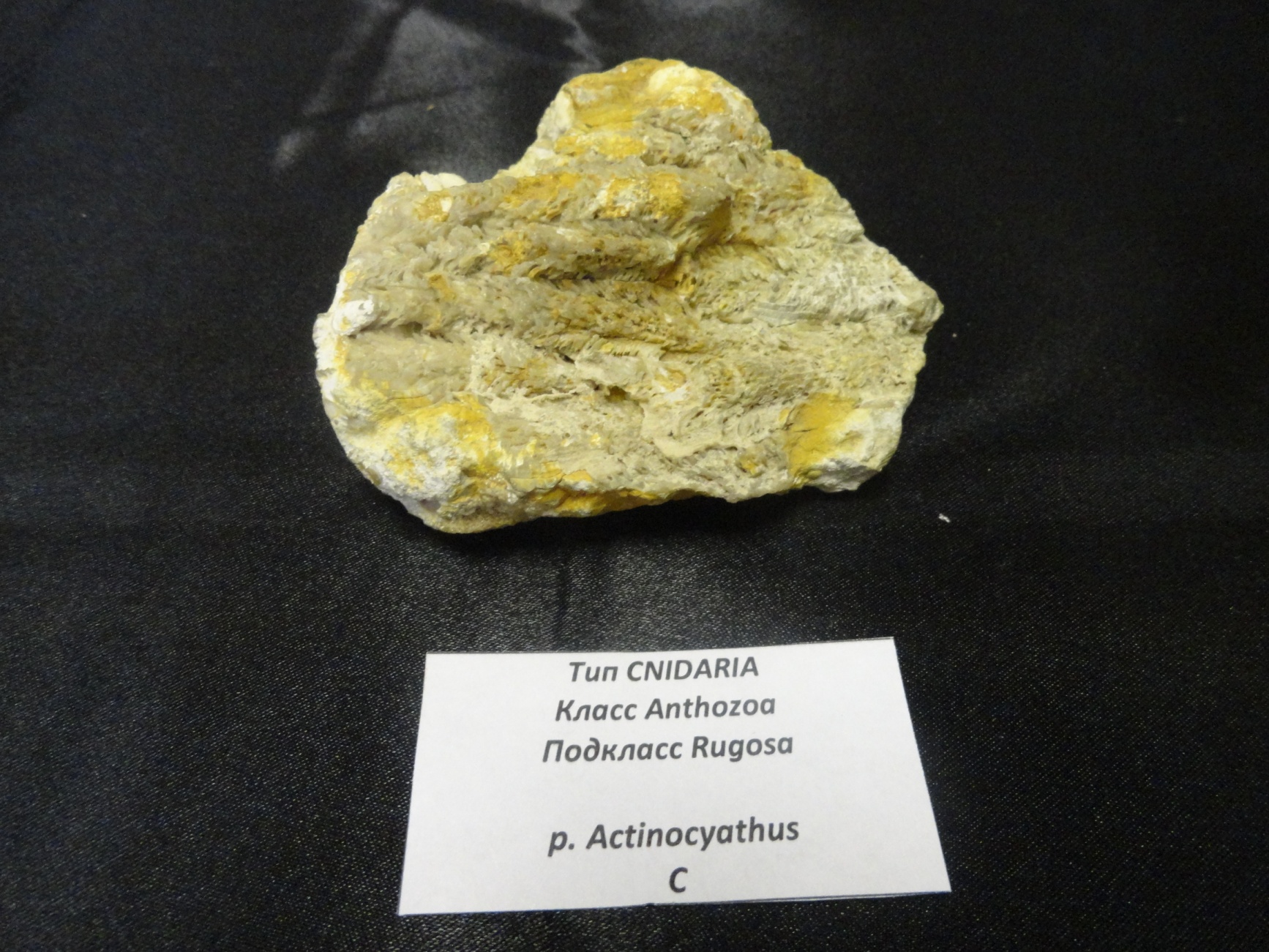 р. Heliophyllum
D
p. Actinocyathus
C
Тип Cnidaria
Класс Anthozoa
Подкласс Rugosa
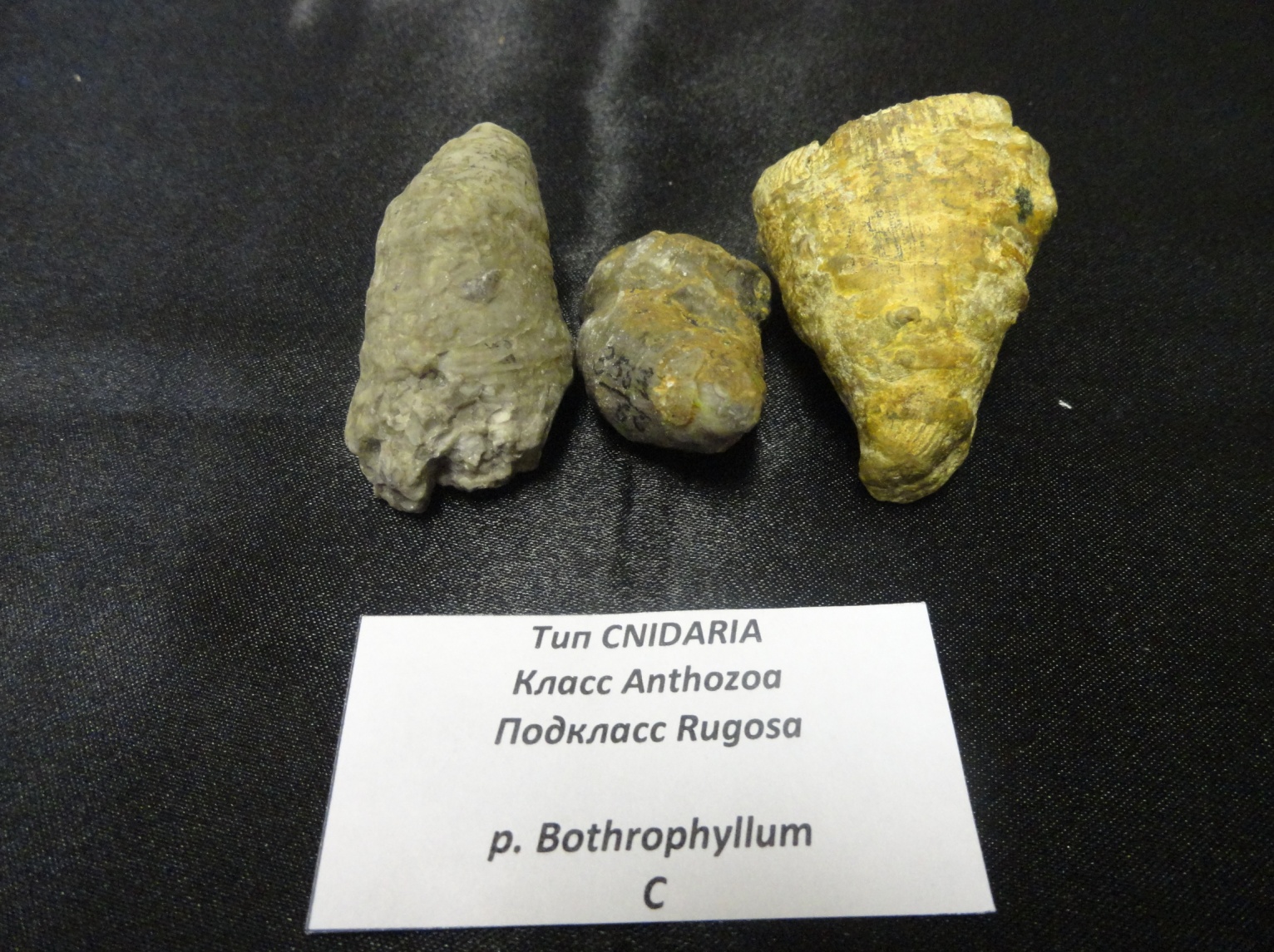 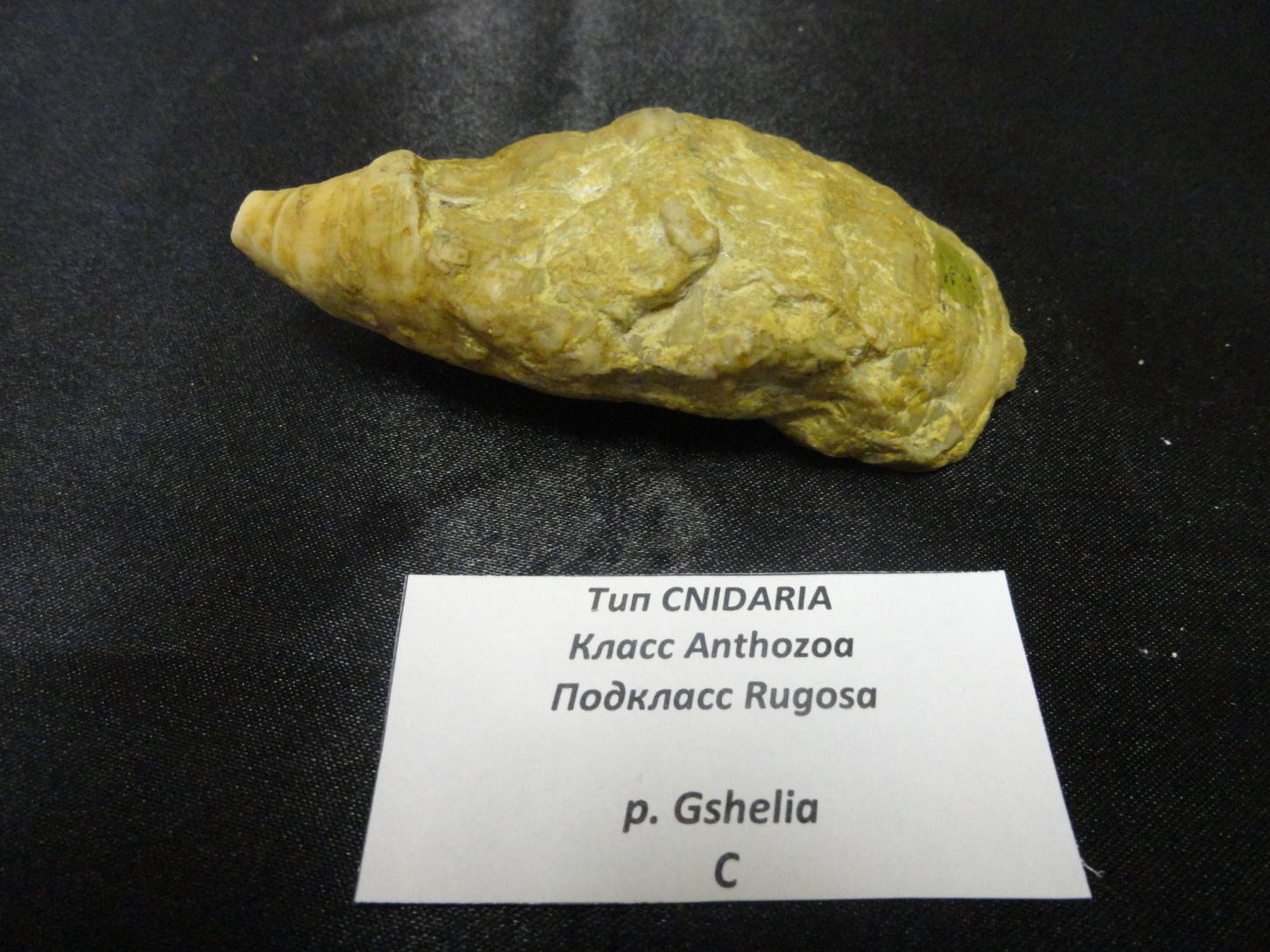 p. Bothrophyllum
C
p. Gshelia
C